We are Hiring
PAINTER
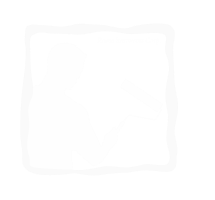 APPLY NOW
hr@rooseresourcescorp.com+1-800-123-4567
www.rooseresourcescorp.com
06
Months
Contract
JOB
DESCRIPTION
Candidates must have at least Vocational Diploma 
Male applicants only 
Minimum of 5 years working experience
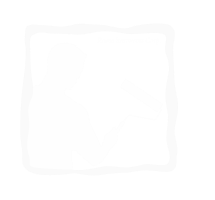 APPLY NOW
hr@rooseresourcescorp.com+1-800-123-4567
www.rooseresourcescorp.com
JOBResponsibilities
Painting Holes
Removing Old Paint
Finishes Various Surfaces
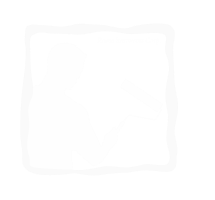 APPLY NOW
hr@rooseresourcescorp.com+1-800-123-4567
www.rooseresourcescorp.com
JOB Benefits
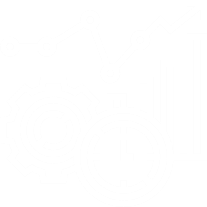 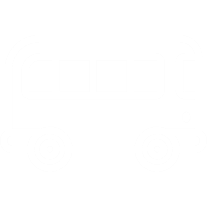 FLEXIBLE
WORKING HOURS
PICKUP AND DROP SERVICE
OVER TIME EXTRA WAGES
CONTRACT INSURANCE
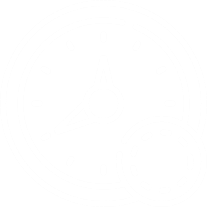 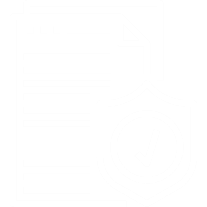 Competitive Salaree
Health Benefits
Paid Holidays
Life Insurance
JOB Benefits
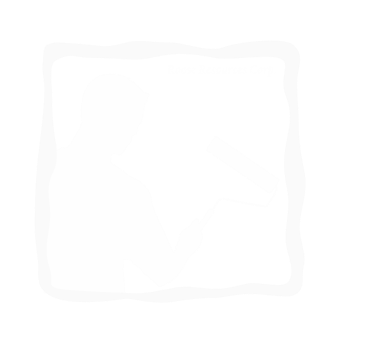 hr@rooseresourcescorp.com+1-800-123-4567
www.rooseresourcescorp.com
APPLY NOW